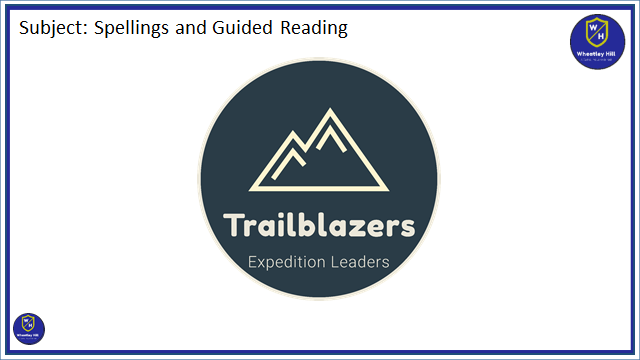 Date: Monday 1st February 2021
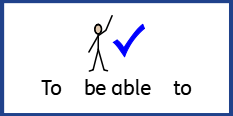 LO: To be able to spell words ending in -ous
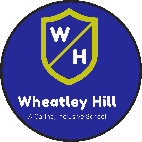 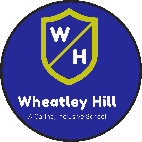 Subject: Reading
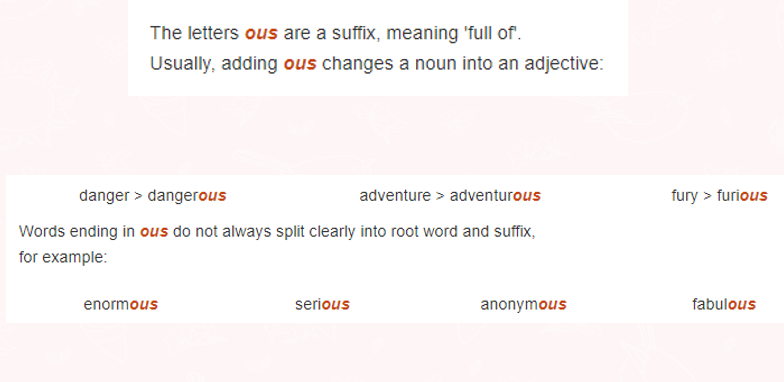 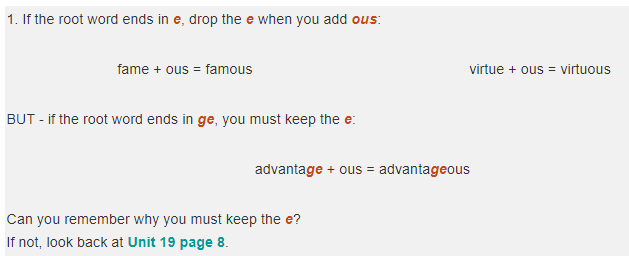 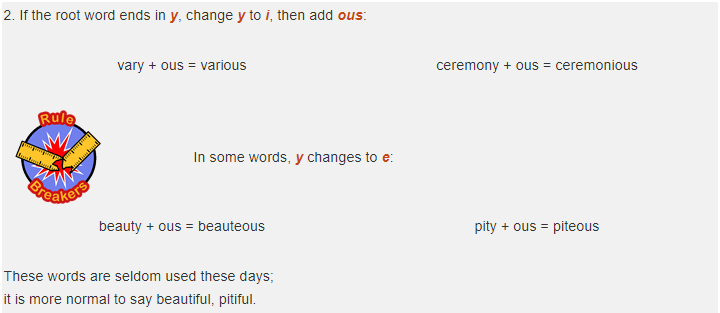 Task: Complete this table using your ten spelling words
famous
nervous
ridiculous
carnivorous
herbivorous
porous
adventurous
courageous
outrageous
advantageous
Answers to the task. Look over any errors you might have made and correct them.
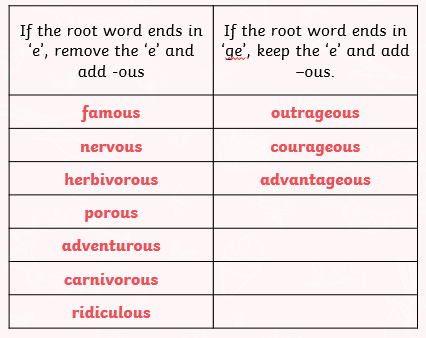 Task: Any words you are unsure of, find them in a dictionary to clarify their meaning.
Definitions of some of the more unfamiliar words:
carnivorous: (of an animal) feeding on other animals. (adjective)
 
herbivorous: eating leaves, shrubs and stems of other plants (adjective)

porous: Something that is porous has many small holes in it, which water and air can pass (adjective)

courageous: not deterred by danger or pain; brave. (adjective)

outrageous: very bold and unusual and rather shocking (adjective)

advantageous: If something is advantageous to you, it is likely to benefit you/ upper hand (adjective)
Date: Monday 1st February 2021
Read, copy, cover, spell this week’s spellings.
famous
nervous
ridiculous
carnivorous
herbivorous
porous
adventurous
courageous
outrageous
advantageous
Date: Tuesday 2nd February 2021
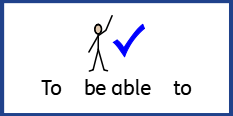 LO: To be able to retrieve information and explain inferences.
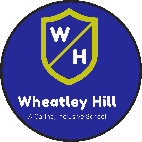 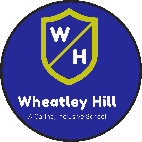 Subject: Reading
Read through the text on the next few pages and then answer the questions which follow.
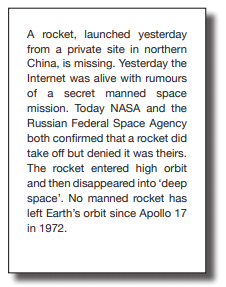 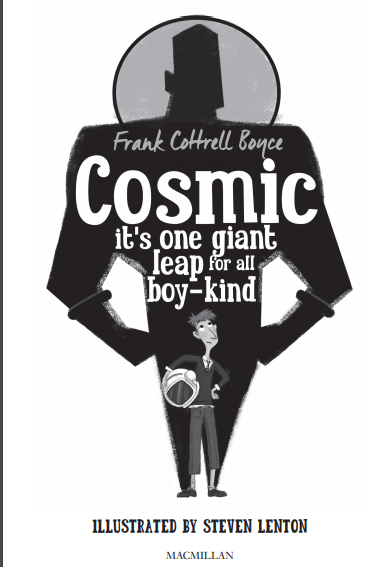 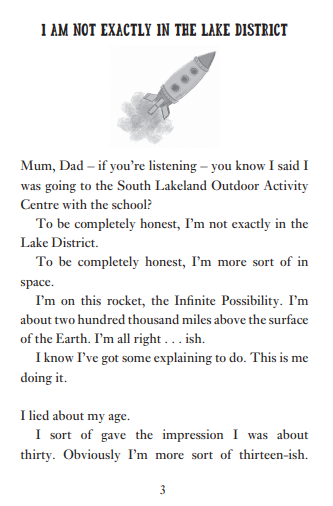 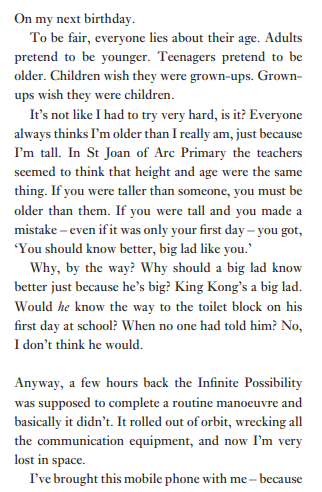 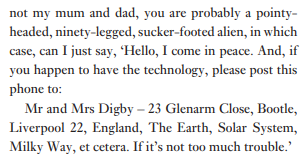 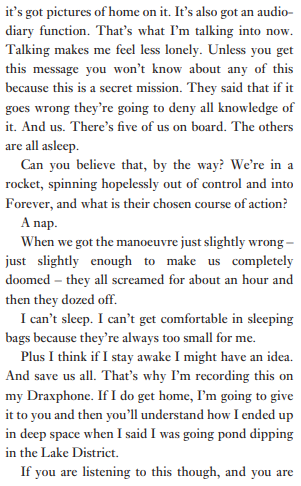 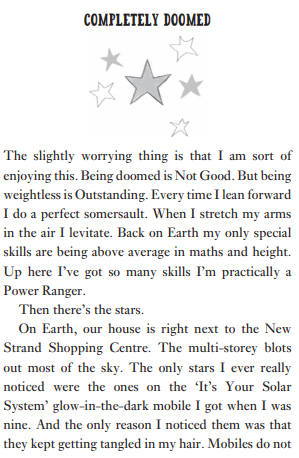 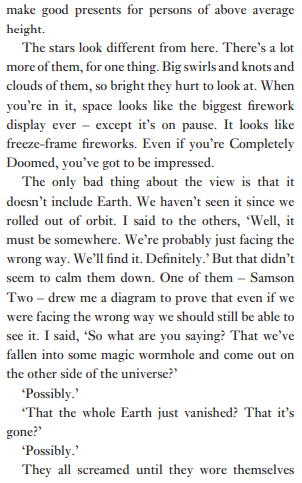 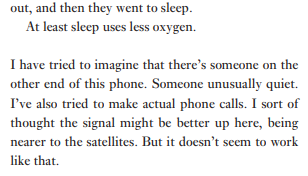 Now you have read the text, recall the answers to the questions below. You do not need to write these answers down.
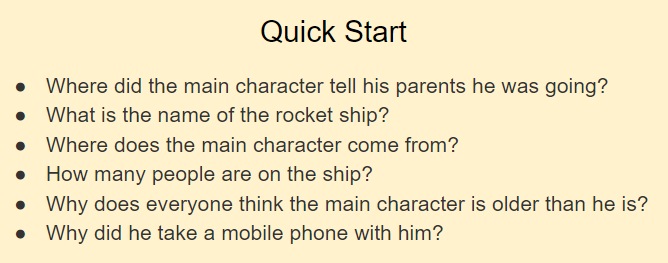 For the next 6 questions, write your answers down onto a piece of paper.
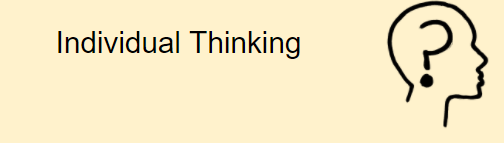 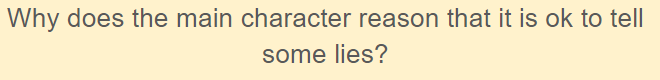 1.


2.
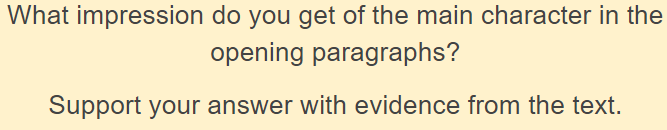 3.


4.


5.


6.
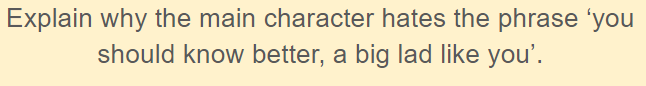 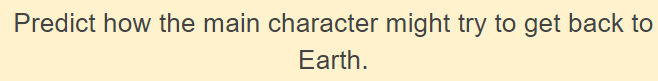 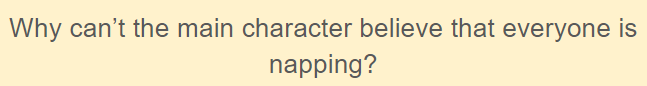 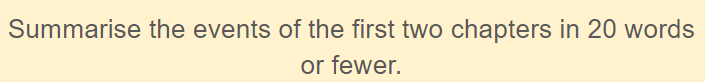 Date: Wednesday 3rd February 2021
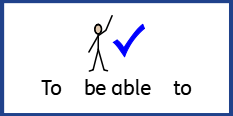 LO: To be able to retrieve information and explain inferences.
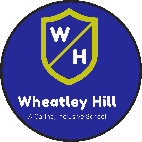 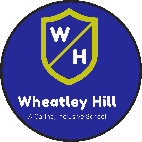 Subject: Reading
Read through the text on the next few pages and then answer the questions which follow.
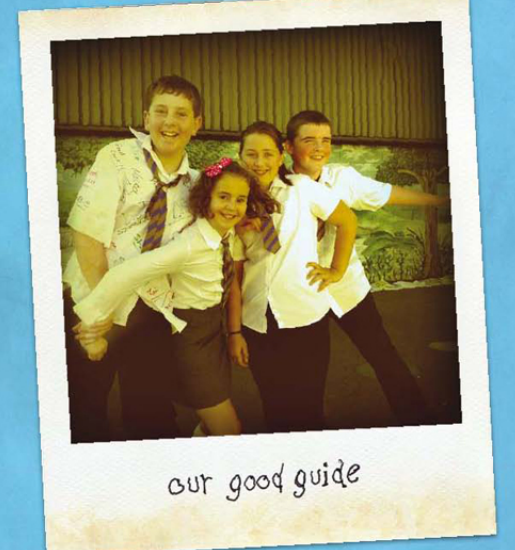 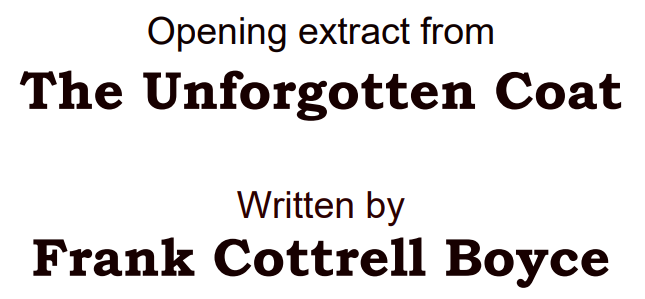 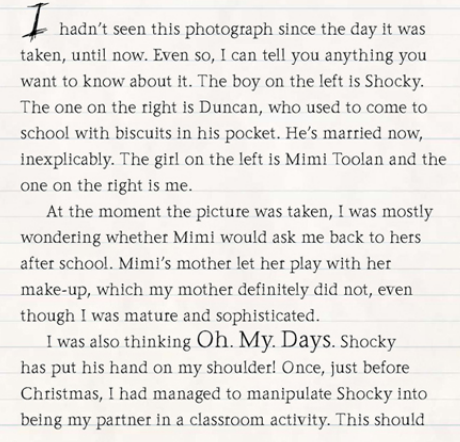 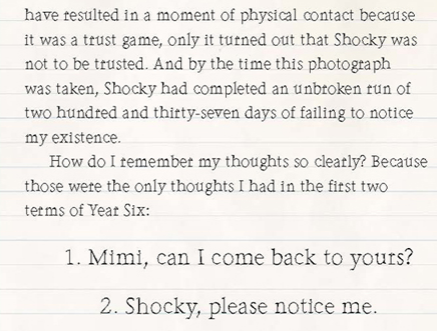 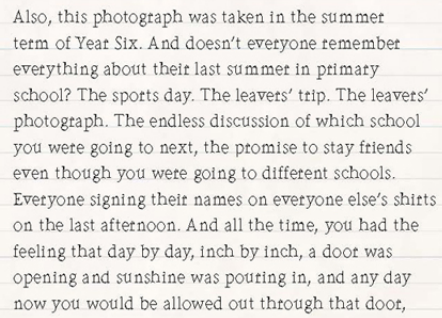 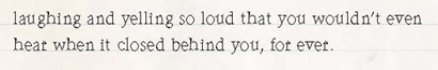 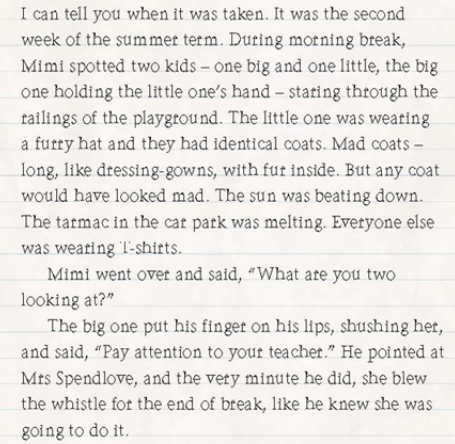 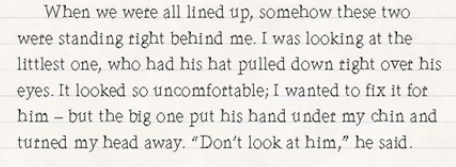 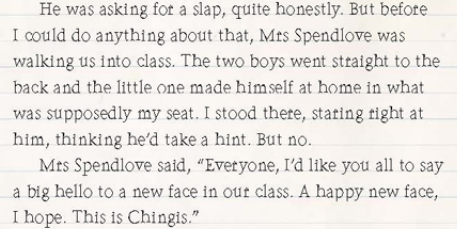 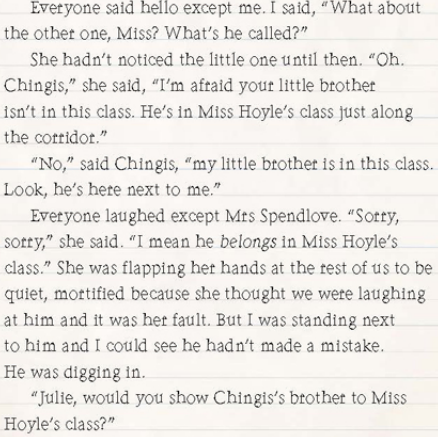 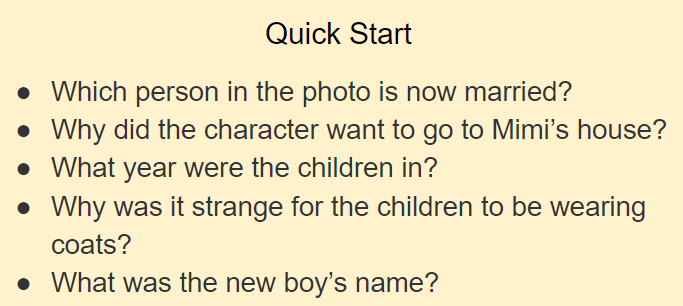 Now you have read the text, recall the answers to the questions below. You do not need to write these answers down.
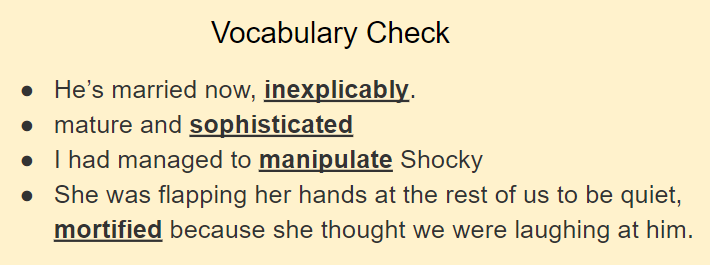 Discuss or think about the meaning of the underlined words. If you are not sure, you could find the words in a dictionary.
For the next 6 questions, write your answers down onto a piece of paper.
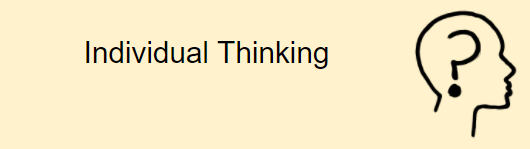 1.


2.



3.
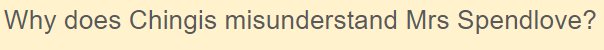 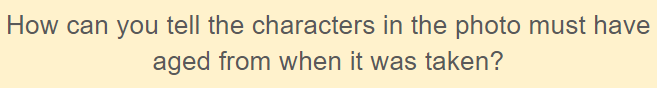 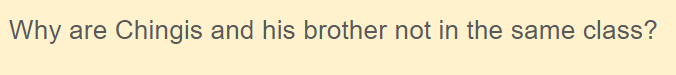 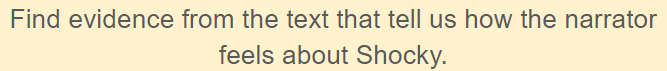 4.



5.




6.
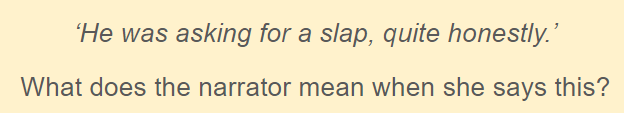 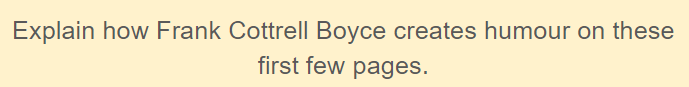 Date: Thursday 4th February 2021
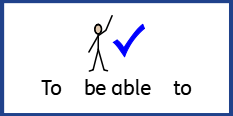 LO: To be able to retrieve information and explain inferences.
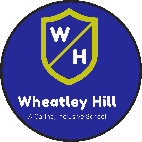 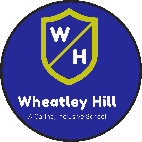 Subject: Reading
Read through the text on the next few pages and then answer the questions which follow.
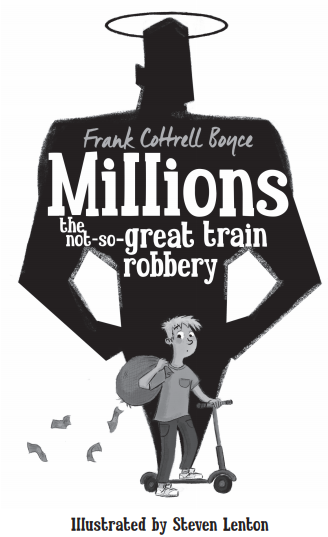 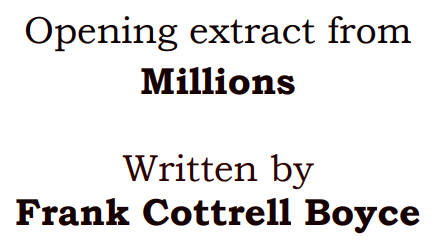 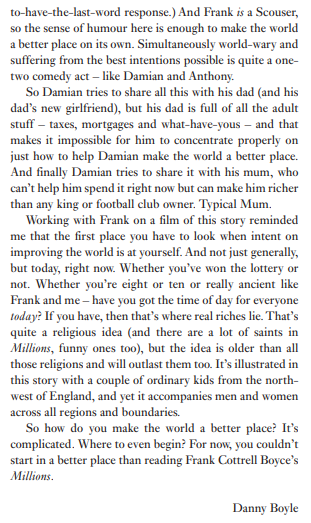 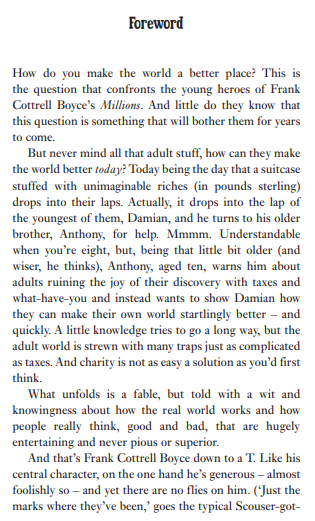 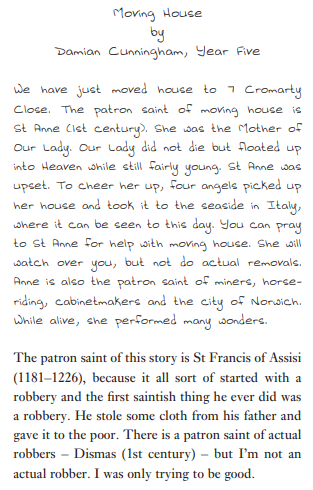 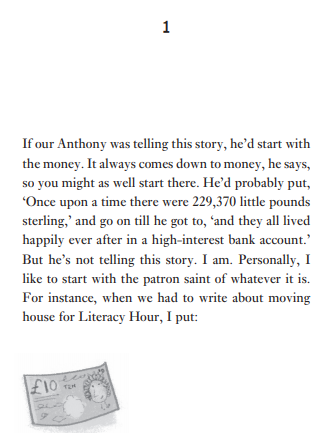 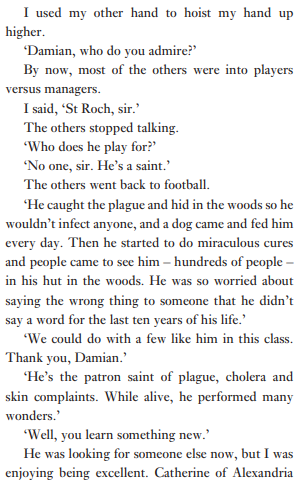 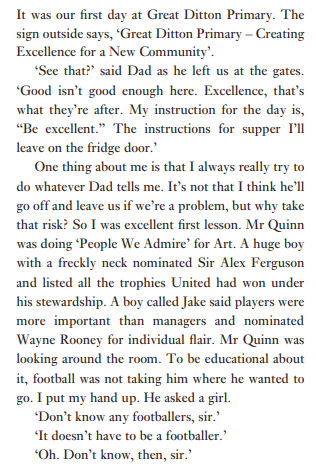 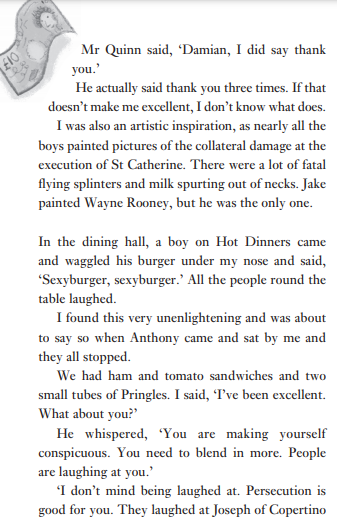 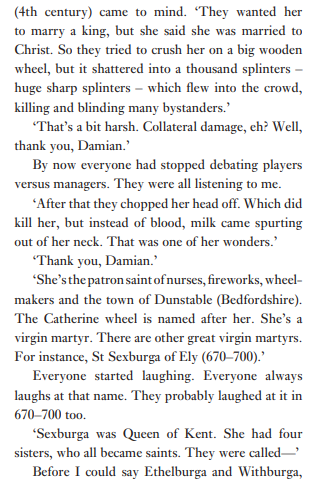 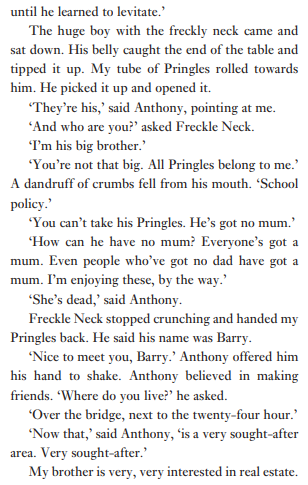 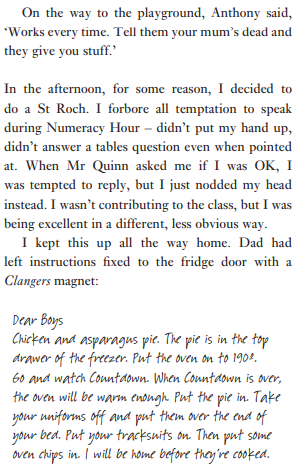 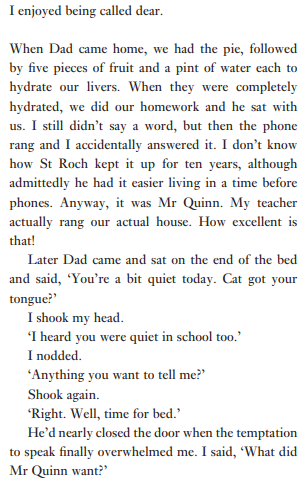 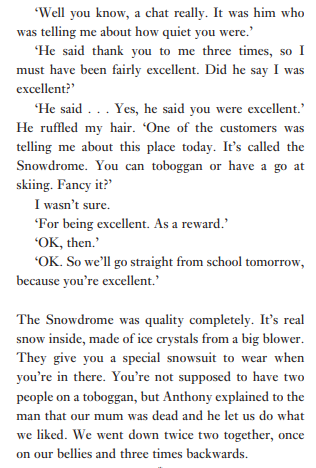 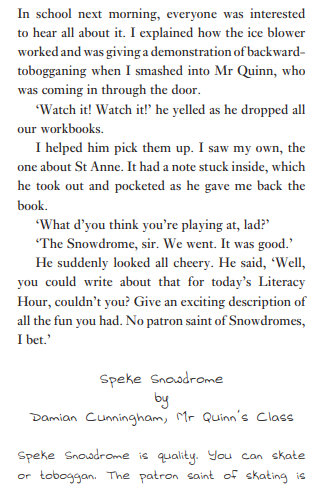 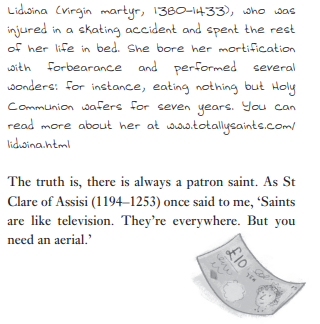 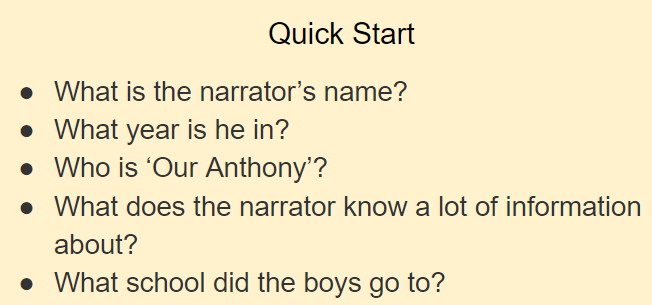 Now you have read the text, recall the answers to the ‘Quick Start’ questions. You do not need to write these answers down.
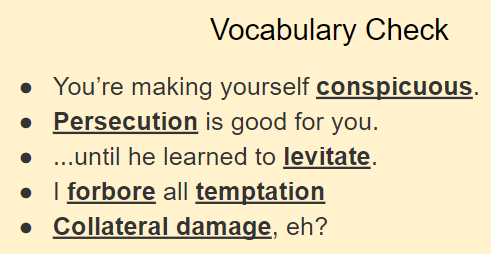 Discuss or think about the meaning of the underlined words. If you are not sure, you could find the words in a dictionary.
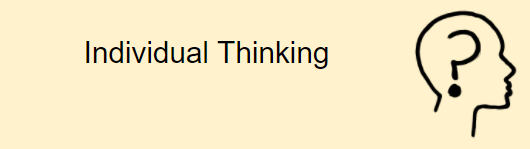 For the next 6 questions, write your answers down onto a piece of paper.
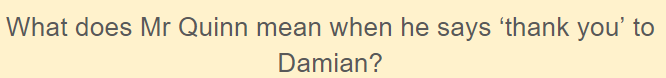 1.



2.





3.
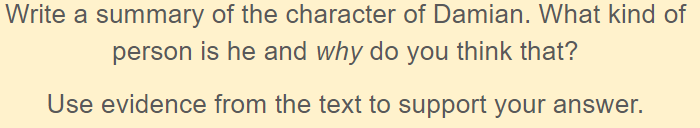 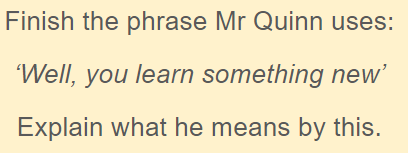 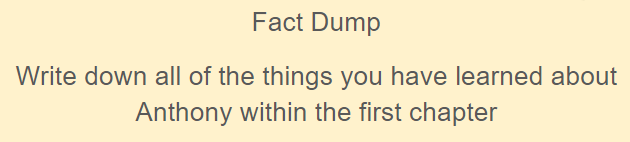 4.




5.



6.
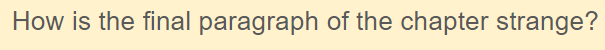 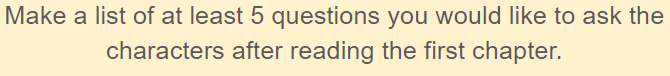 Date: Friday 5th February 2021
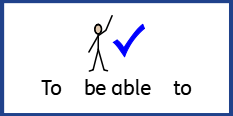 LO: To be able to spell words ending in -ous
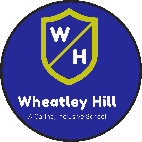 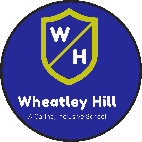 Subject: Reading
Recap your spelling words from this week:
Spend time looking over the spelling of each word and which rule applies.

Ensure that you can spell each word correctly (from memory).

Ask someone to read the words out to you and write them down.

Once complete, check you have spelt the words correctly.

If any errors are made, spend time practicing those words.
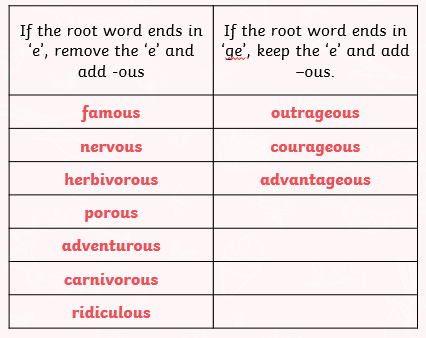